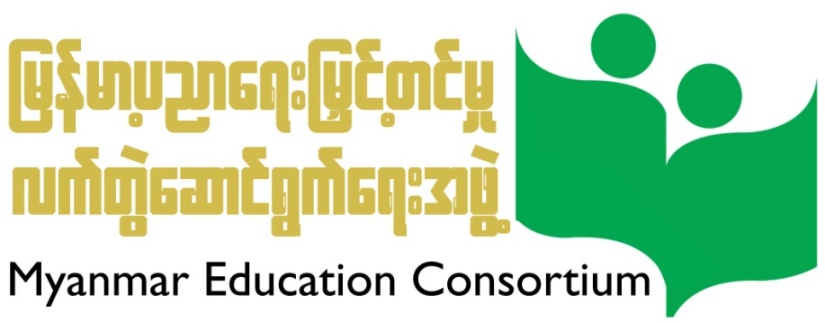 Presentation to NFE working group30 August 2013
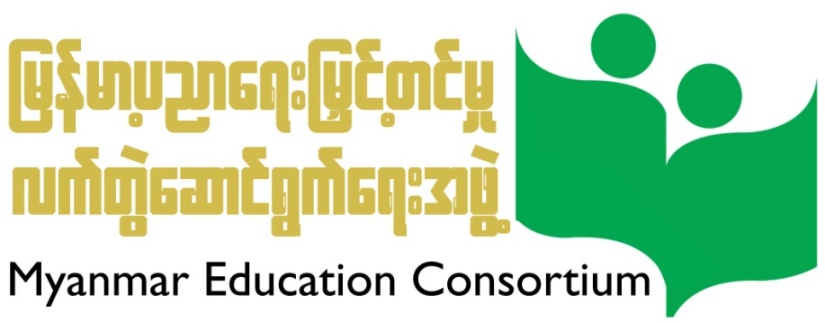 Quality education for every child in Myanmar
Vision
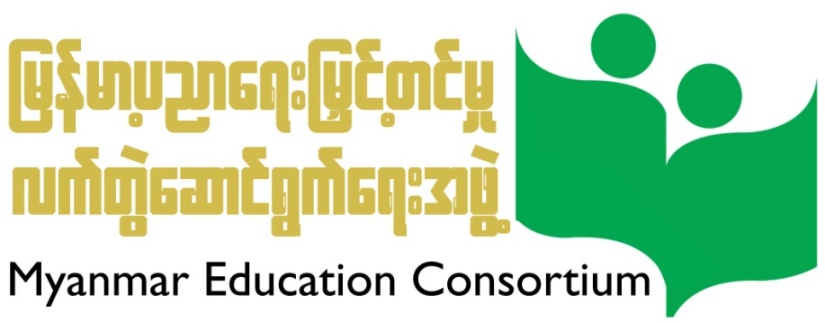 Our mission is to inspire and empower education actors throughout Myanmar to reach and include all children in high quality education. We do this through:
collaborative innovation, learning and growth across a broad-based network of civil society actors
gathering, learning from and communicating critical information from the grassroots
enabling, nurturing and supporting civil society education actors to innovate and programme to the highest standards 
influencing government and non-government practice to ensure harmony, inclusion and excellence
Mission
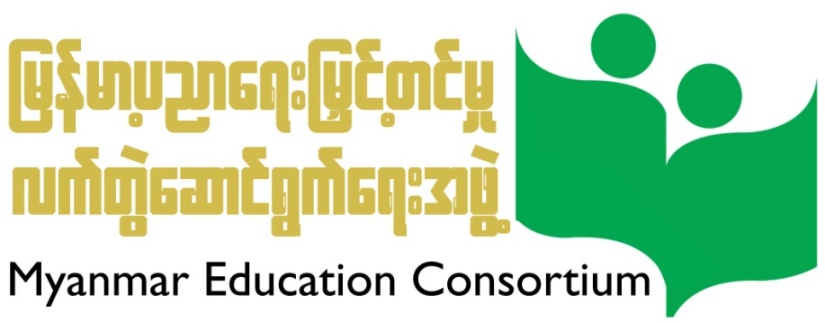 2 Donors:


3 Founding Partners:
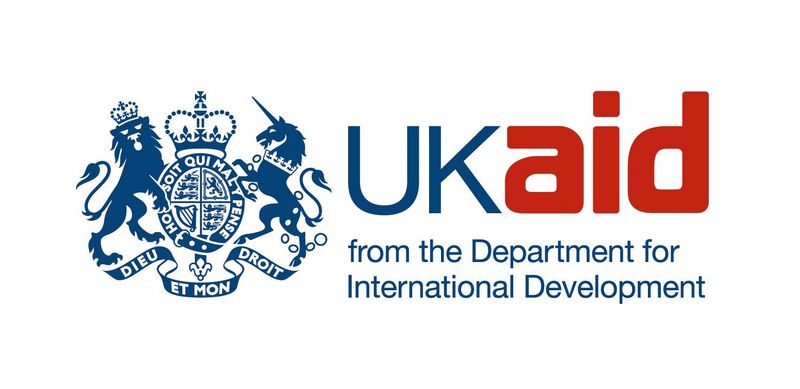 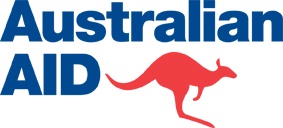 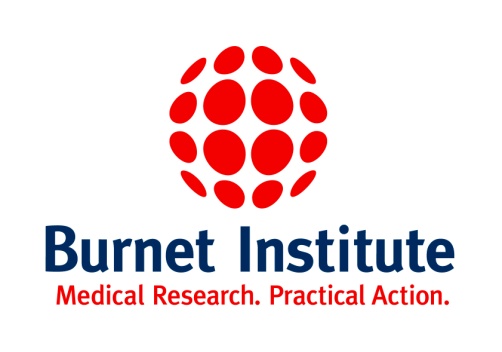 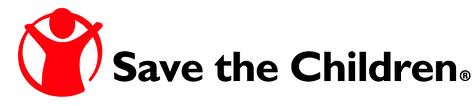 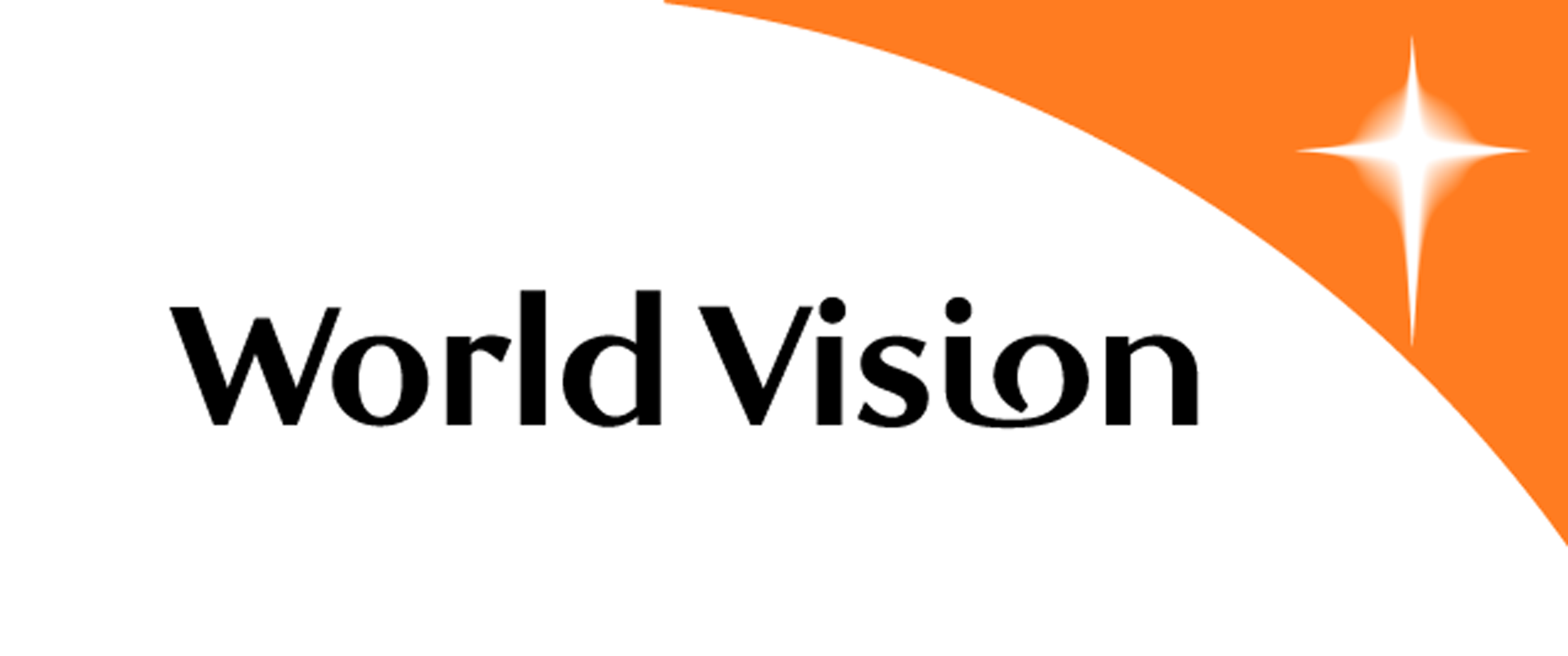 WHO 2013
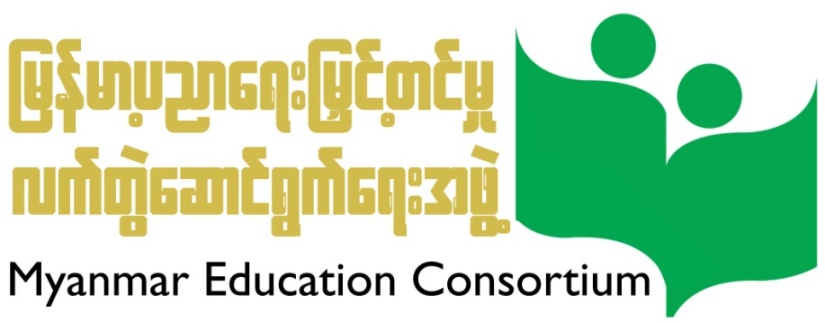 ?????
Membership criteria 
to be developed
WHO 2014
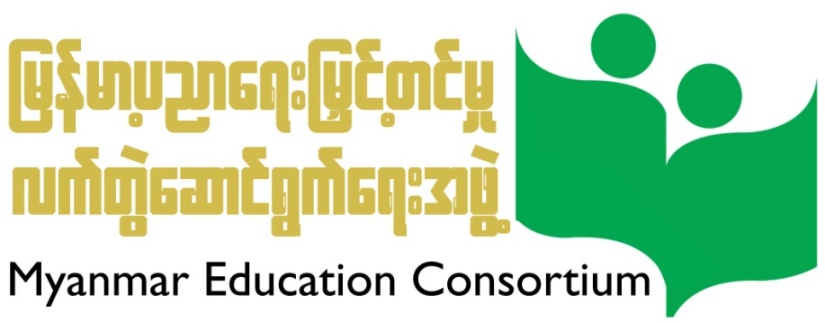 Programme Structure
Component 1: Early Childhood Care and Development
Component 2: Complementary basic education systems
Component 3: Enhanced cooperation of non-state actors in Education Policy Development
Component 4: Non Formal Education
Component 5: Education in Emergencies
WHAT
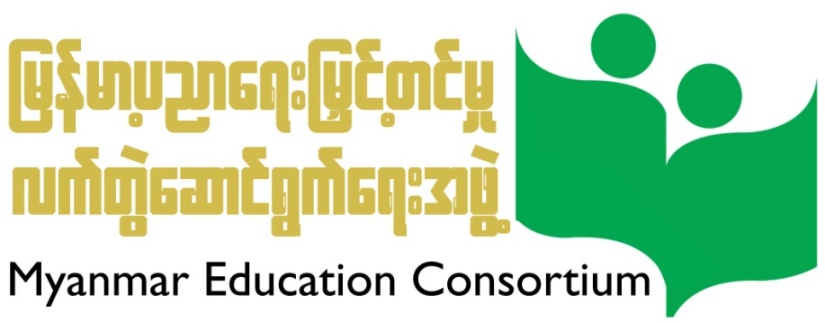 Collaboration & Networking
Capacity Building
Funding
Evidence-based Advocacy
How
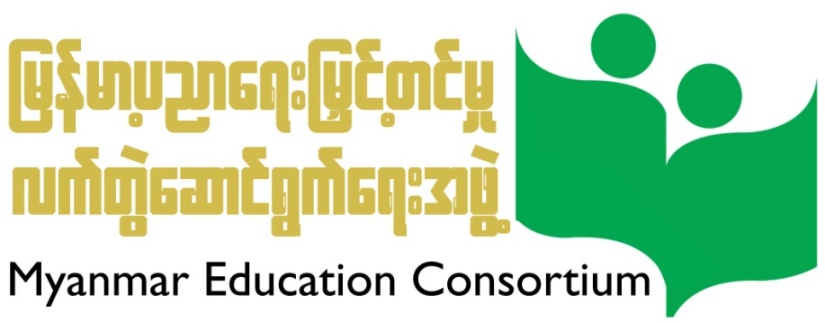 Sharing resources, tools, methodologies, reports, evaluations, studies, materials, human resources, consultants, ideas, lessons learnt, training events, ….
Facilitating learning/sharing events among organizations.
Forming strategic alliances with capacity building and training organizations in and outside Myanmar.
Looking for ways to work together
BUILDING CAPACITY TOGETHER
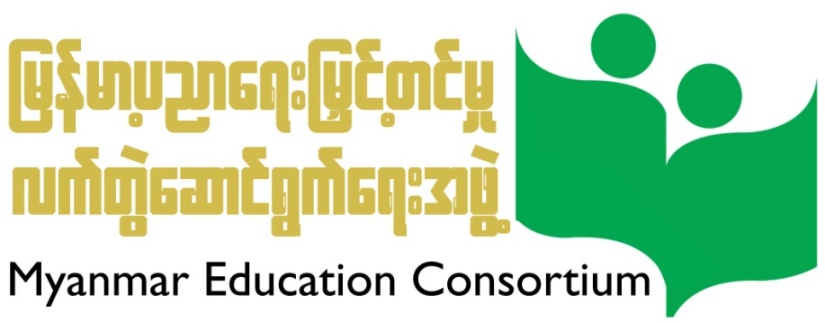 4 Funding Mechanisms under consideration…
Development fund: larger programmes, longer term (call for proposals April 2014)
Innovation Fund:  smaller, shorter duration, promising scale up possibilities. 
Emergency Education Fund: for immediate use in direct emergency response.
Strategic Facilitation Fund: for  specific products that can unlock key processes.
FUNDING
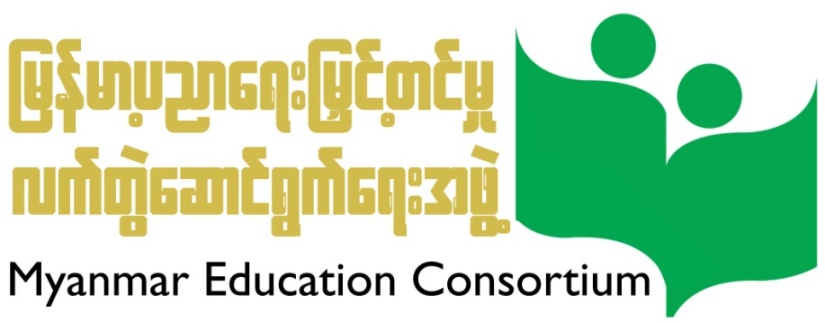 Implementation > Data > Analysis > Presentation to Policy Makers …
POLICY DIALOGUE
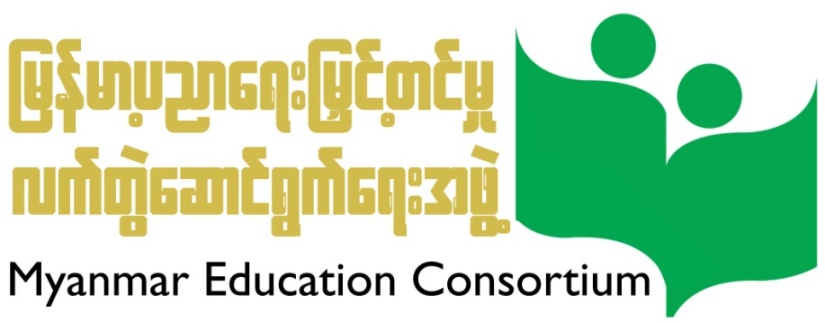 Team set up
Systems Design
Developing Strategic Partnerships
Organizational Mapping
Website development
2013: Preparation time
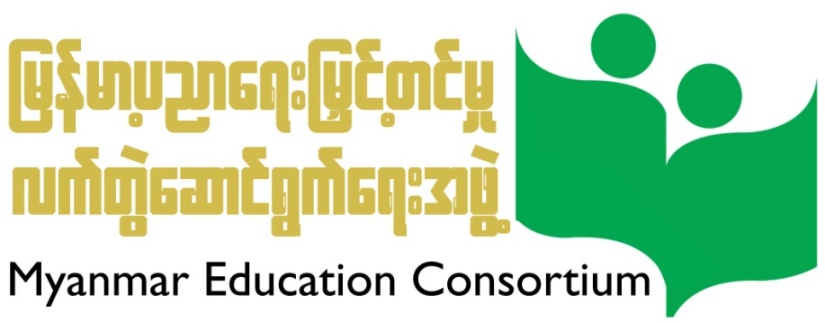 www.myanmareducationconsortium.org

altebester@myanmareducationconsortium.org

Office: 1st floor, Wizaya Plaza, Damazedi Rd
Contact us